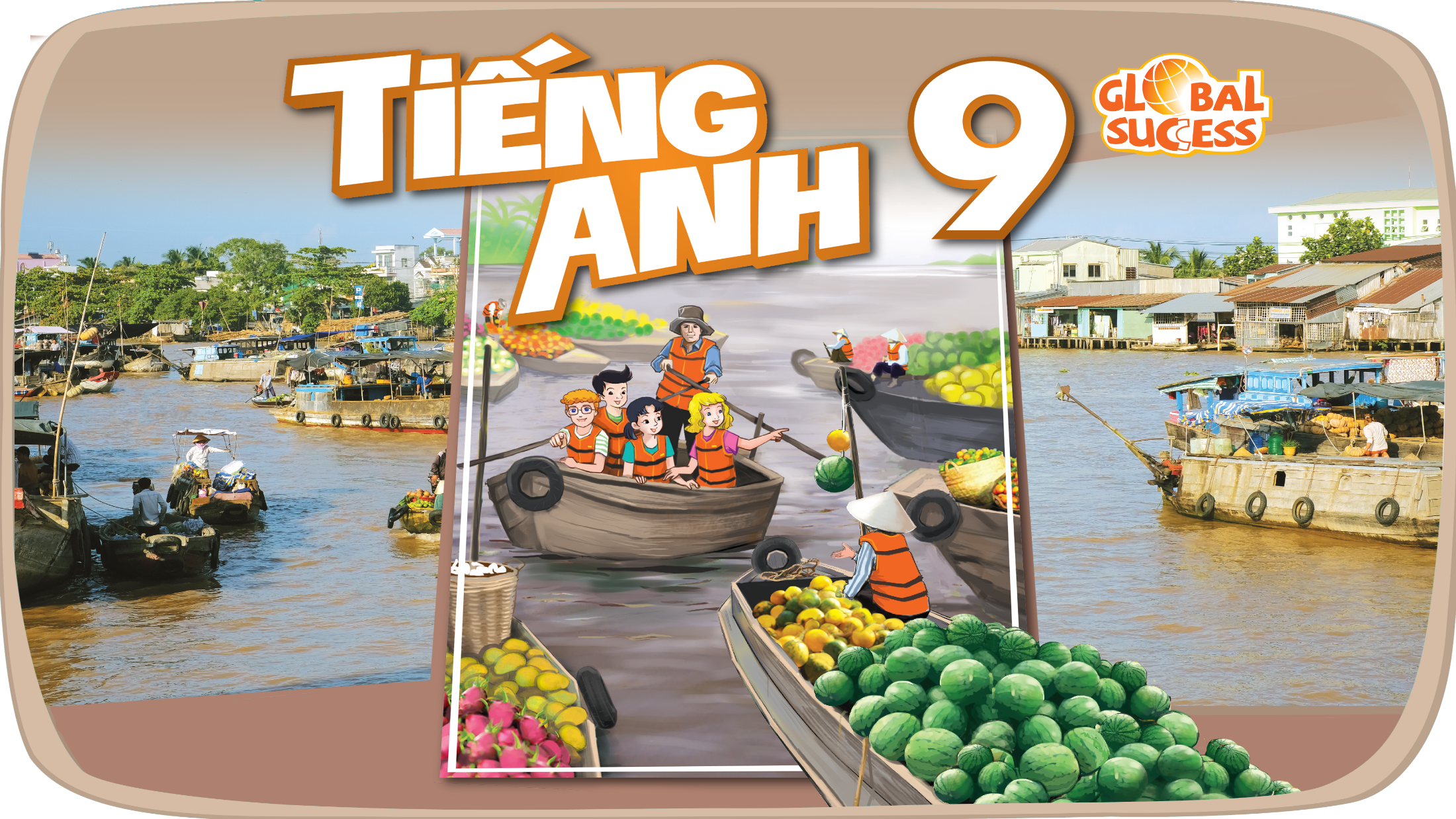 UNITS 1 – 2 – 3
1
REVIEW
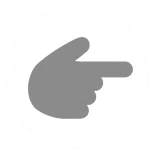 LESSON 2: SKILLS
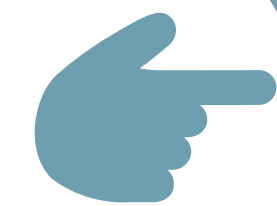 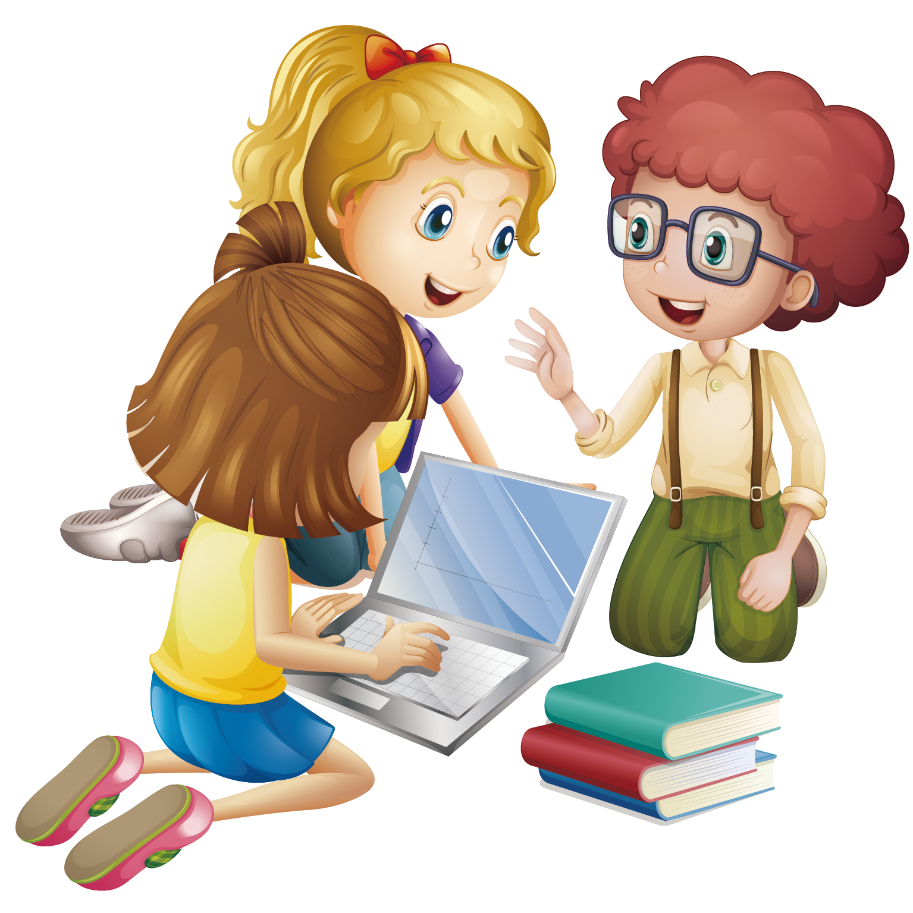 1
WARM-UP
BOARD RACE
- Work in teams.
- One students from each team comes to the board.
- Teacher asks a question. 
- The first person to write the correct answer on the board wins a point for their team. (The students at the board only get one try.)
- If they all miss the question, teacher takes the answer from the first person in the audience who raises their hand.
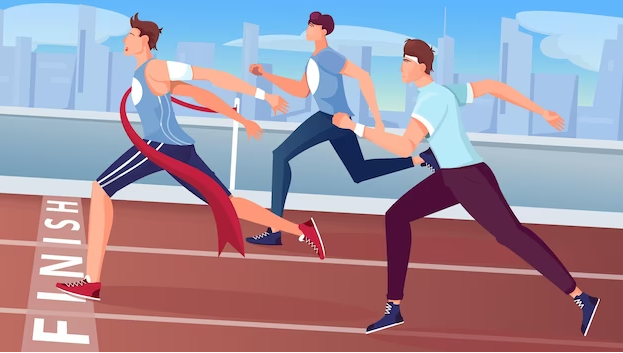 WARM-UP
a person who has the type of job that needs a high level of education and training
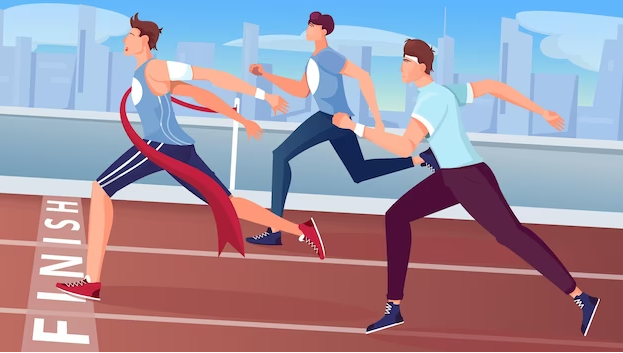 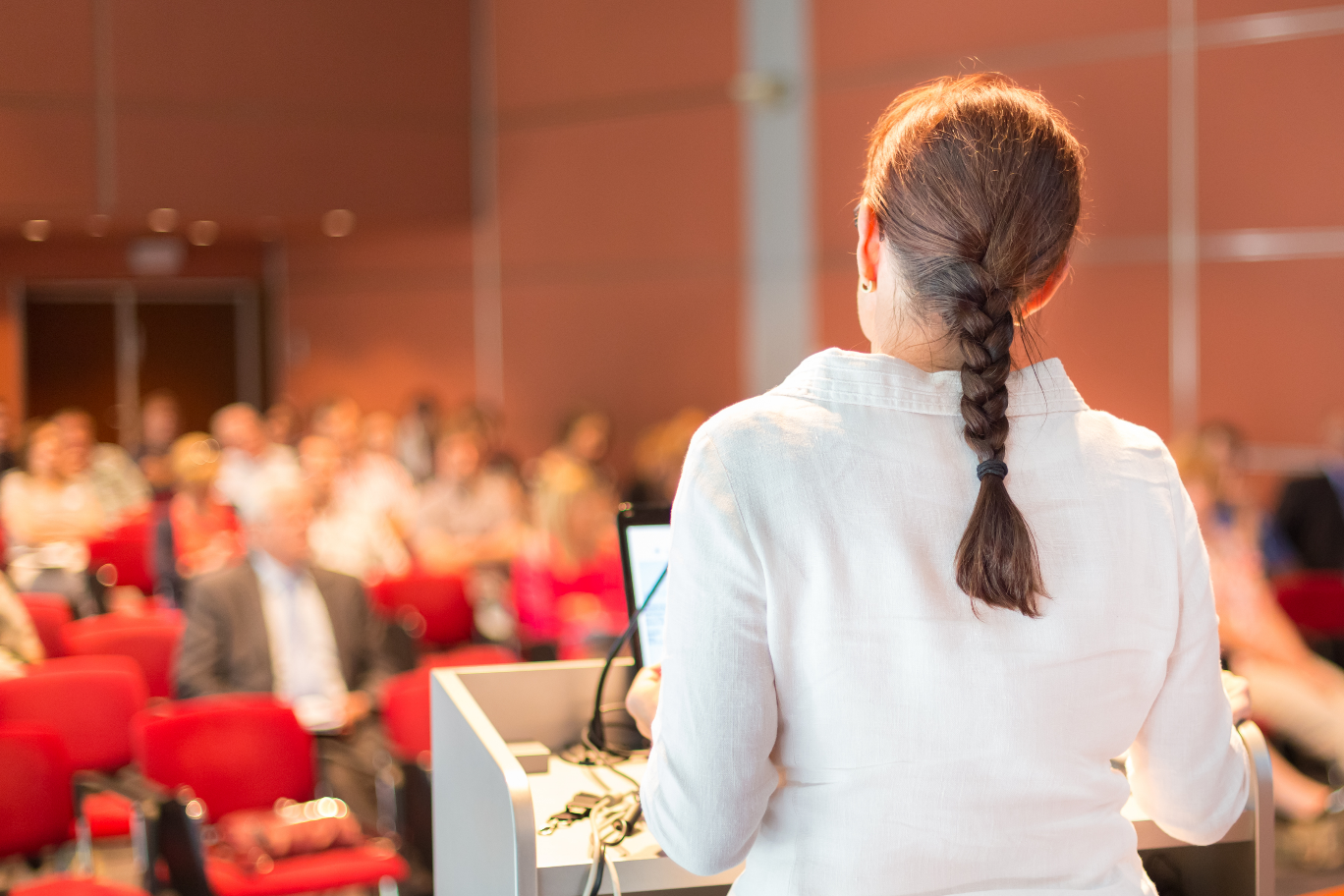 PROFESSIONAL
[Speaker Notes: - professional (n):  a person who has the type of job that needs a high level of education and training 
- workshop (n): a period of discussion and practical work on a particular subject, in which a group of people share their knowledge and experience
- template (n) something that is used as a pattern for producing other similar things
- priority (n) something that is very important and must be dealt with before other things
- feedback (n) information or statements of opinion about something, such as a new product, that can tell you if it is successful or liked]
WARM-UP
a period of discussion and practical work on a particular subject, in which a group of people share their knowledge and experience
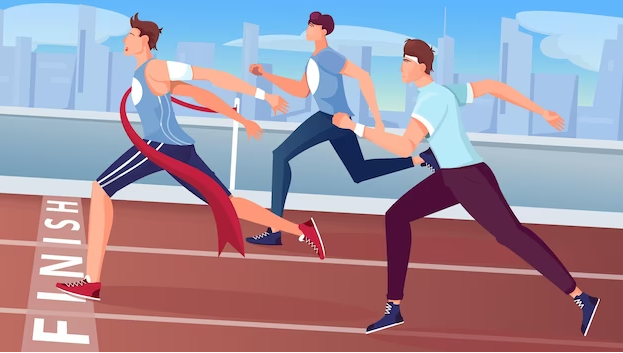 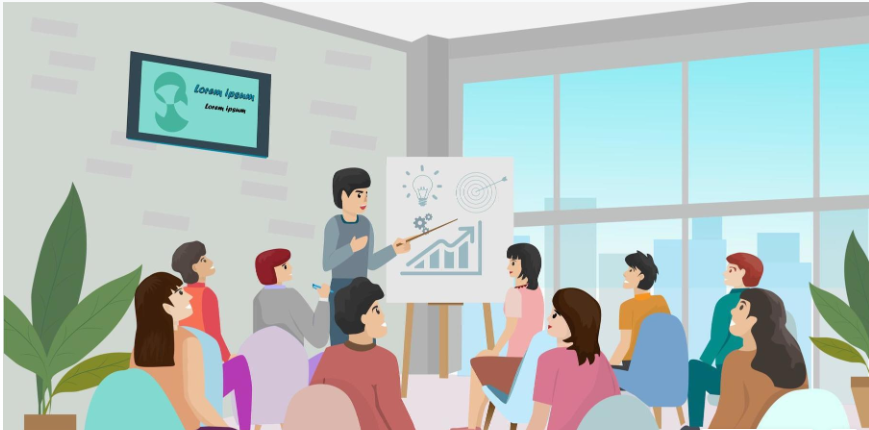 WORKSHOP
WARM-UP
something that is used as a pattern for producing other similar things
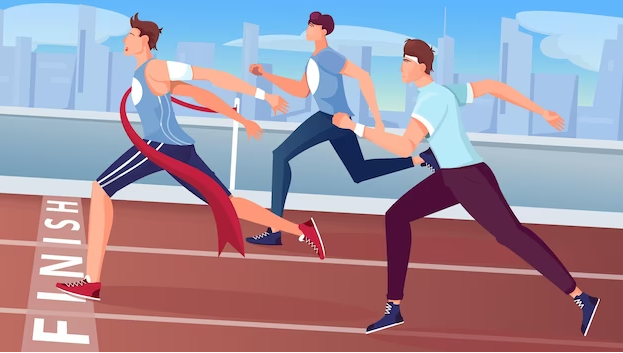 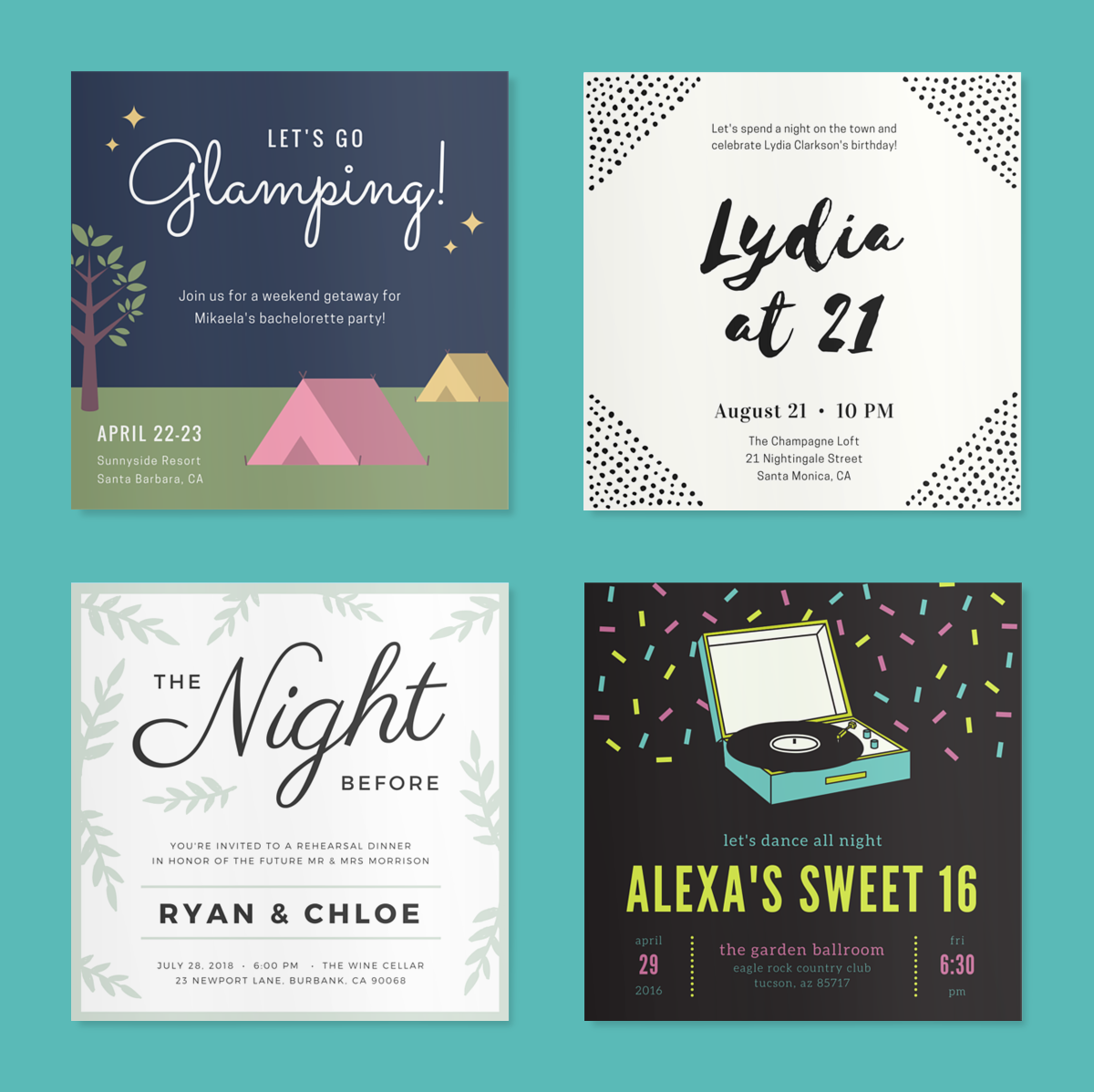 TEMPLATE
[Speaker Notes: - professional (n):  a person who has the type of job that needs a high level of education and training 
- workshop (n): a period of discussion and practical work on a particular subject, in which a group of people share their knowledge and experience
- template (n) something that is used as a pattern for producing other similar things
- priority (n) something that is very important and must be dealt with before other things
- feedback (n) information or statements of opinion about something, such as a new product, that can tell you if it is successful or liked]
WARM-UP
something that is very important and must be dealt with before other things
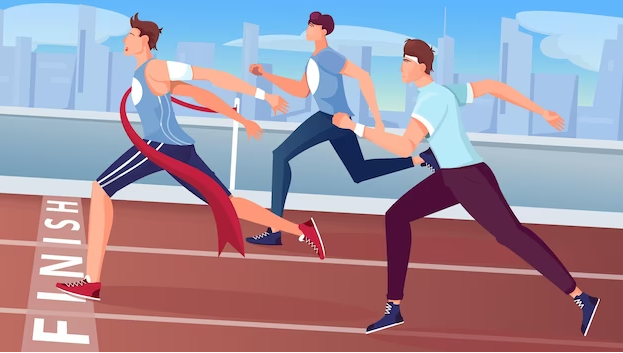 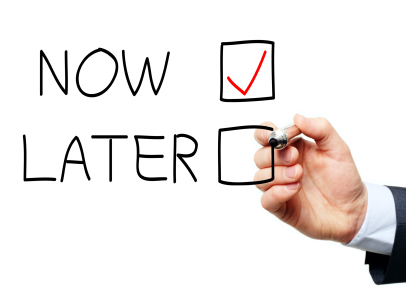 PRIORITY
[Speaker Notes: - professional (n):  a person who has the type of job that needs a high level of education and training 
- workshop (n): a period of discussion and practical work on a particular subject, in which a group of people share their knowledge and experience
- template (n) something that is used as a pattern for producing other similar things
- priority (n) something that is very important and must be dealt with before other things
- feedback (n) information or statements of opinion about something, such as a new product, that can tell you if it is successful or liked]
WARM-UP
information or statements of opinion about something, such as a new product, that can tell you if it is successful or liked
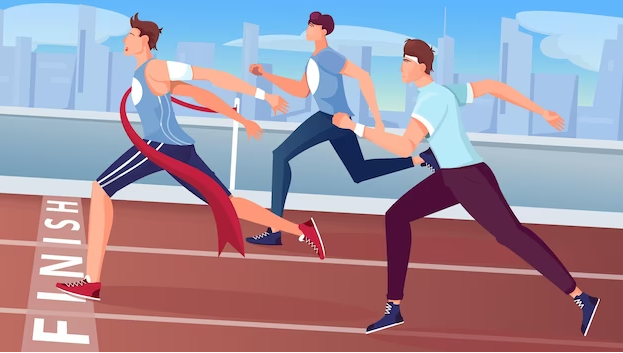 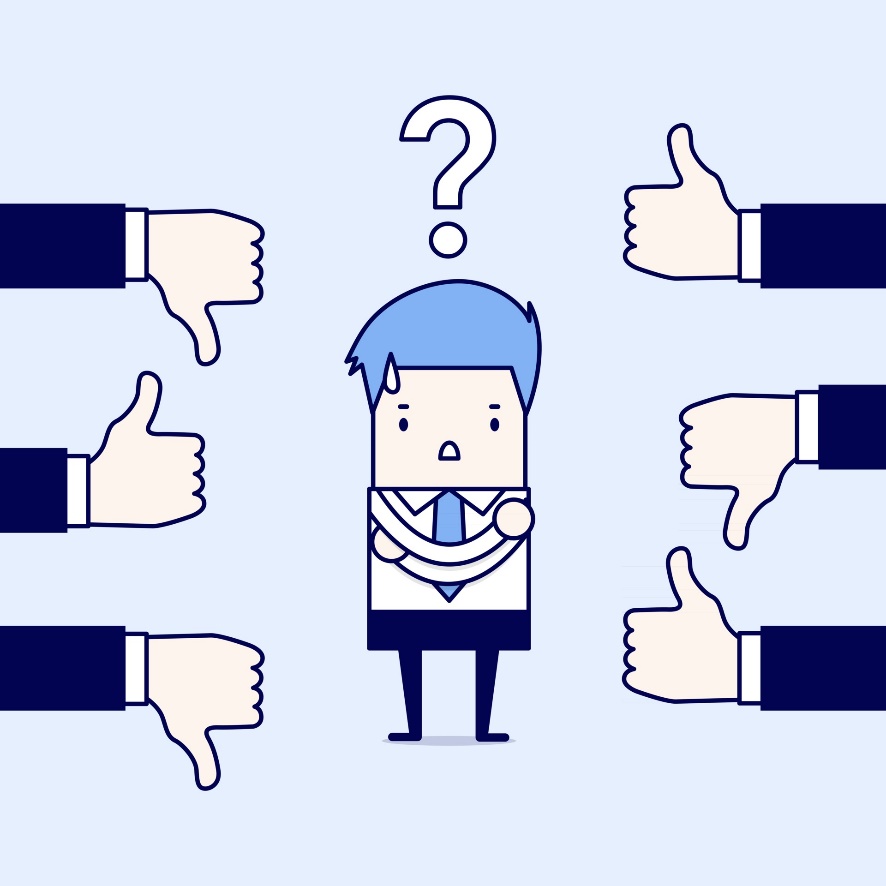 FEEDBACK
[Speaker Notes: - professional (n):  a person who has the type of job that needs a high level of education and training 
- workshop (n): a period of discussion and practical work on a particular subject, in which a group of people share their knowledge and experience
- template (n) something that is used as a pattern for producing other similar things
- priority (n) something that is very important and must be dealt with before other things
- feedback (n) information or statements of opinion about something, such as a new product, that can tell you if it is successful or liked]
READING
1
Read parts of the notices about different workshops for teens. Tick the appropriate box(es) to show which workshop has the following features.
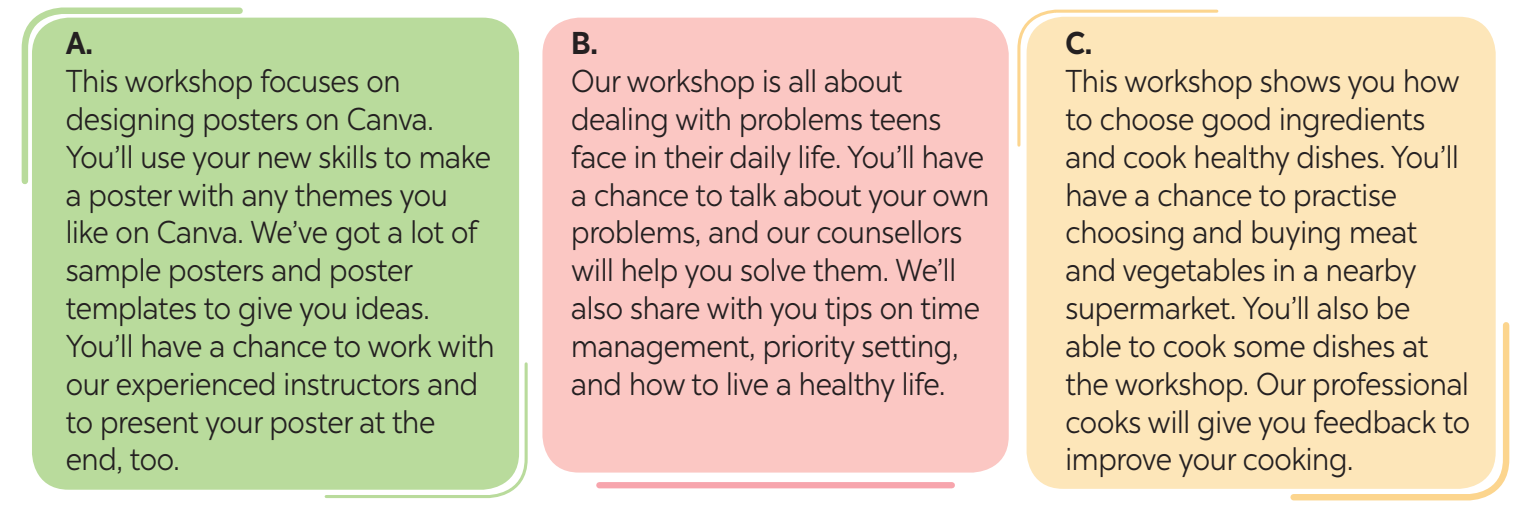 [Speaker Notes: A	
C		
D		
C		
B]
READING
1
Read parts of the notices about different workshops for teens. Tick the appropriate box(es) to show which workshop has the following features.
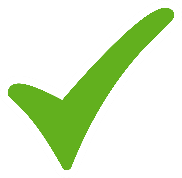 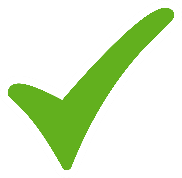 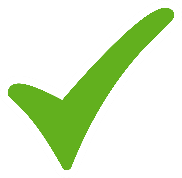 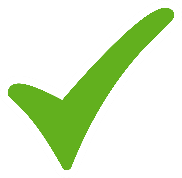 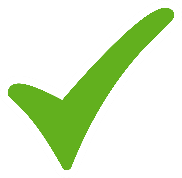 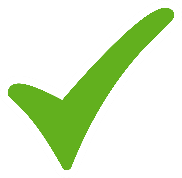 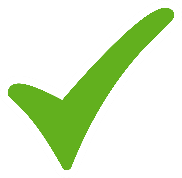 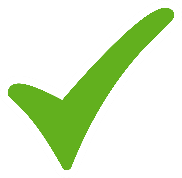 [Speaker Notes: A	
C		
D		
C		
B]
SPEAKING
2
Work in groups. Discuss with your partners to decide what kind of workshop you would like to have at your school. Use the following questions as cues. Take notes of your answers and report them to the class.
1. What kind of workshop would you like to have at your school? Why?

2. What can students do at the workshop?

3. What can they learn from the workshop?

4. Who do you think should be invited to lead the workshop?
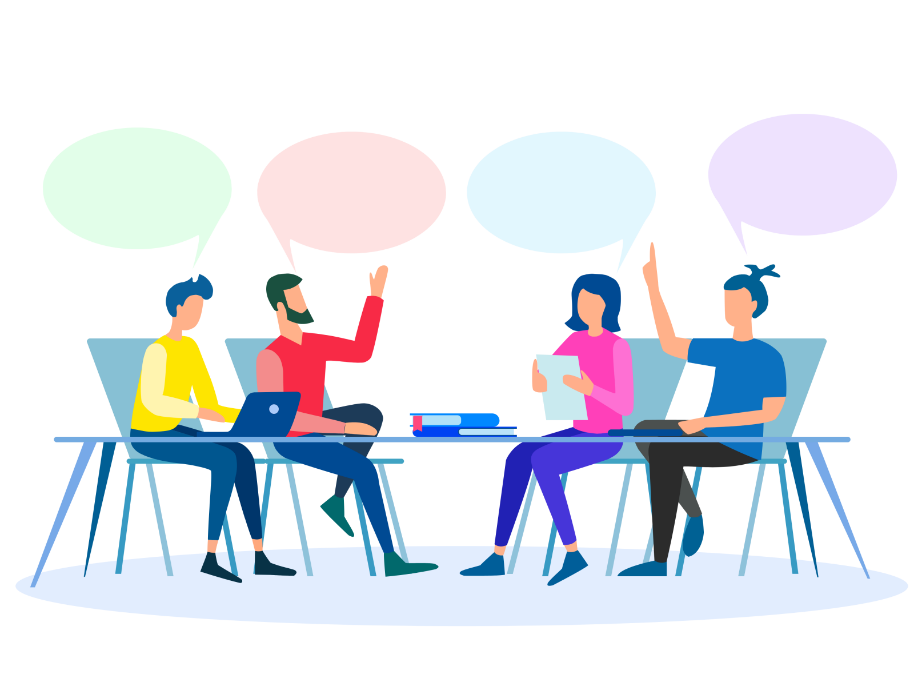 SPEAKING
Suggested answer:
We would like to have a DIY workshop at our school because we want to know how to make new things from used items such as plastic bottles or old clothes. At the workshop, we can practise making useful things from these items. By doing this, we can learn about the green lifestyle and ways to save our environment. We think we should invite Ms Mai Huong, our form teacher, to lead the workshop because she knows many creative ways to reuse old things.
LISTENING
3
Listen to Demi, a student from the Netherlands, talking about her life in the city and in the countryside. Fill in each blank with no more than TWO words.
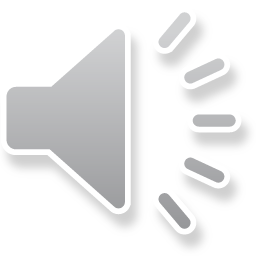 three years
1. Demi used to live in London for ____________ with her parents.
2. At weekends, they usually visited attractions and _____________.
3. Now Demi lives in one of the ______________ villages in the world.
4. In the village, people only ___________, walk, or cycle.
5. Her favourite place of interest is the _________.
famous parks
most beautiful
sail around
museum
[Speaker Notes: three years		
famous parks	
most beautiful
sail round		
museum]
WRITING
4
Write a paragraph (about 100 words) about three things that make you proud of your community. You may use the following questions as cues.
1. What are the three things that make you proud of your community?
2. Why does each of them make you feel proud?
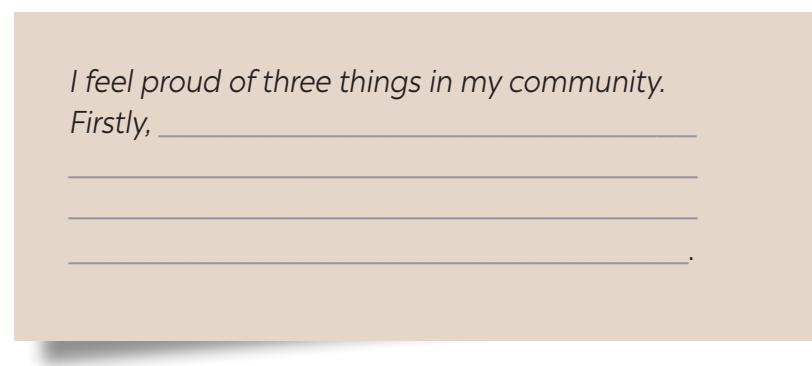 WRITING
4
Write a paragraph (about 100 words) about three things that make you proud of your community. You may use the following questions as cues.
Suggested answer: 
I feel proud of three things in my community. Firstly, it is spacious. There are not many people living in my community, and the streets and roads are wide. Therefore, I do not feel confined here. Secondly, my community has enough facilities for its people. Near my house there are two small parks with sport facilities for people of all ages. Also, there are good schools, hospitals and supermarkets nearby. Thirdly, the people here are very friendly and helpful. Neighbours greet each other whenever they meet. They are also willing to help each other in difficult situations. In short, I am proud of and love living in my community.
CONSOLIDATION
1
Wrap-up
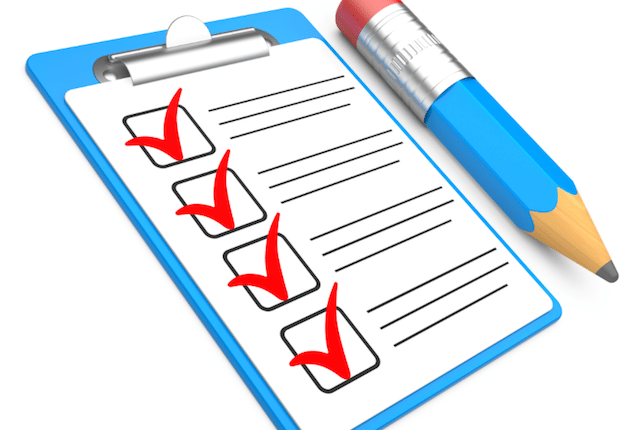 What have we learnt in this lesson?
Read for specific information;
Ask and answer about kinds of workshops;
Listen for specific information;
Write a paragraph about three things that make them proud of their community.
CONSOLIDATION
2
Homework
- Do the exercises in the workbook.
- Prepare for Unit 4 – Getting started
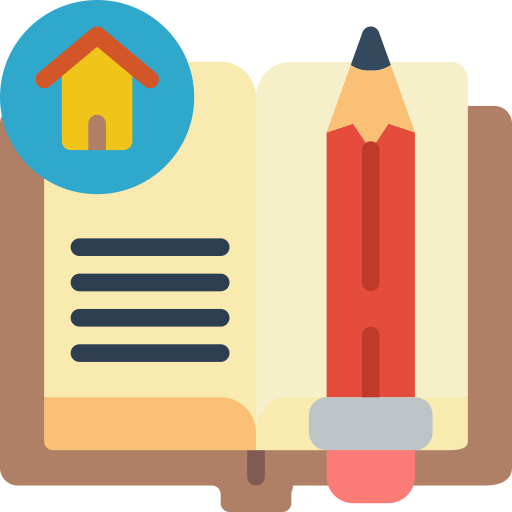 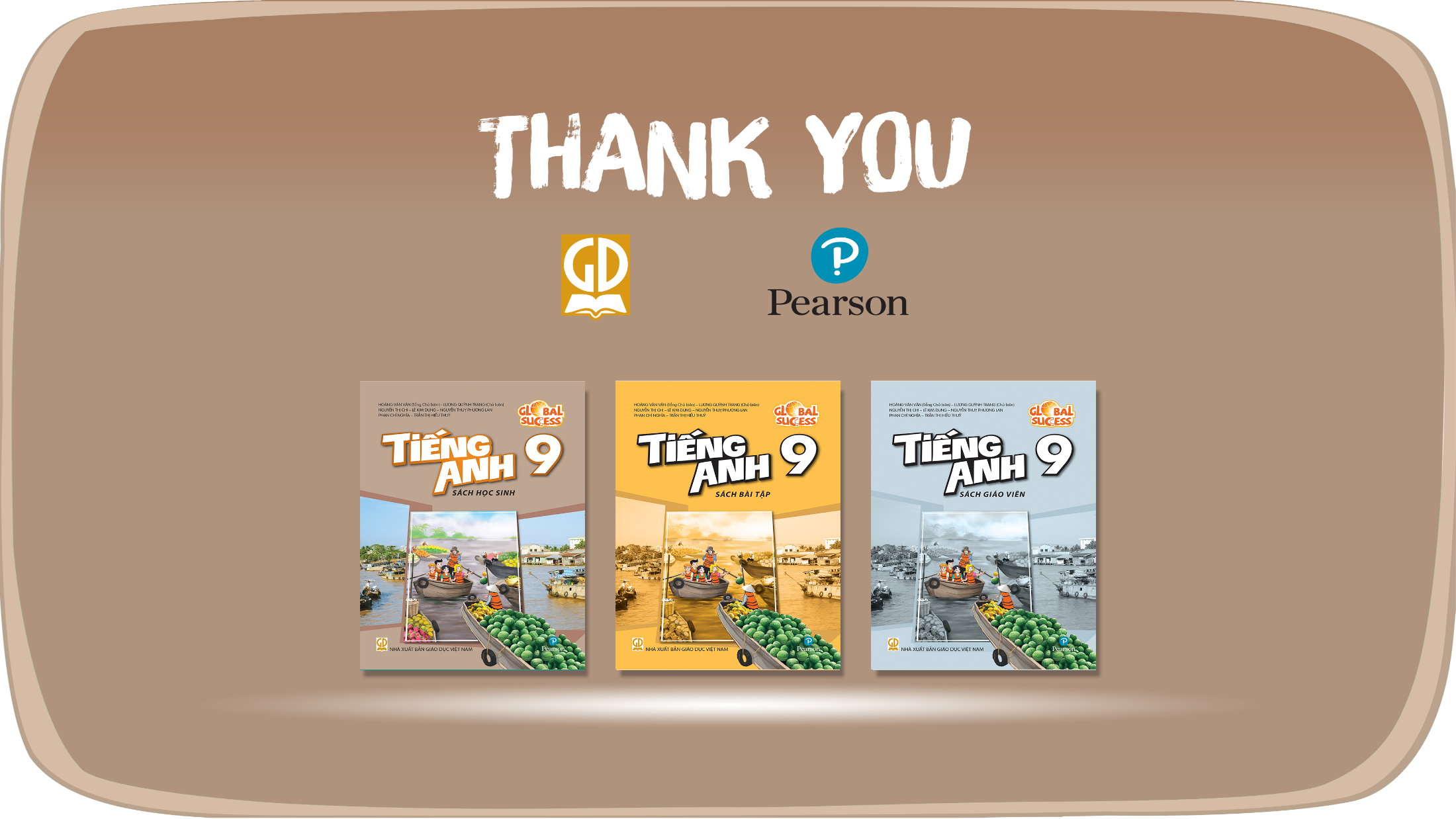 Website: hoclieu.vn
Fanpage: facebook.com/www.tienganhglobalsuccess.vn/